Satchel One (previously Show My Homework)
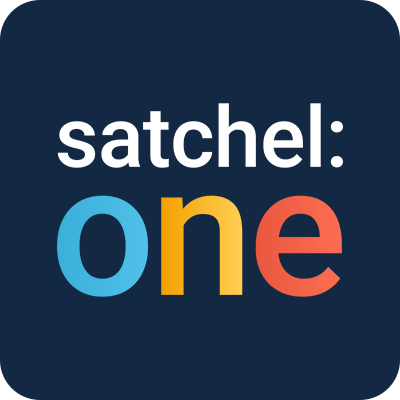 Pupil Guide to log in via the app
Step 1
Download the app via ‘self service’

Open the app
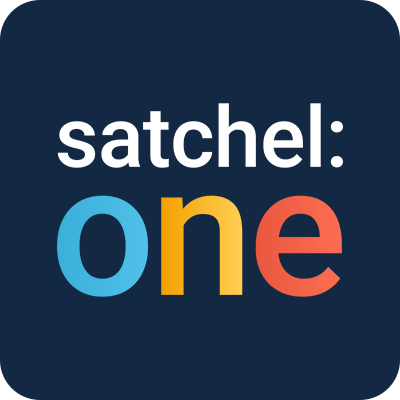 Step 2
Search for ‘Knightswood Secondary School,
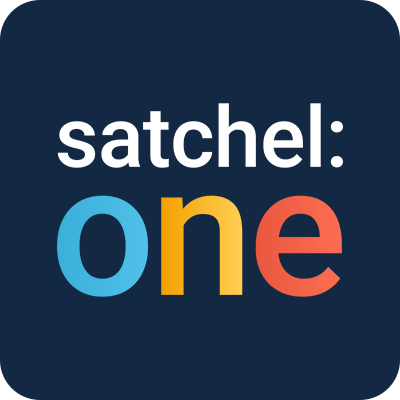 Step 3
Select ‘Knightswood Secondary School,
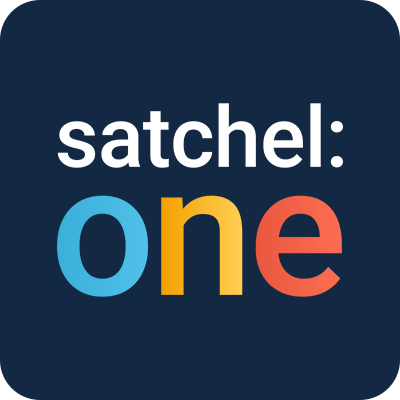 Step 4
Select ‘Log in via RM Unify’
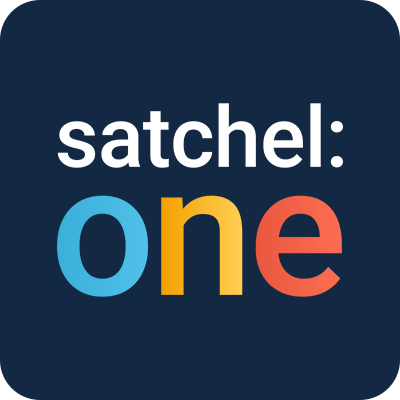 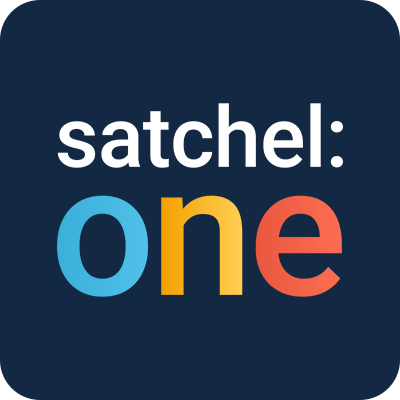 Step 6
Enter your Glow username and password.  Your username should end with @glow.sch.uk
If you don’t already have this or have forgotten your password, please ask any teacher to help.